আজকের ক্লাসে সবাইকে স্বাগতম
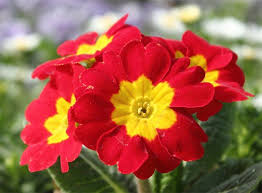 পরিচিতি
মোঃ আব্দুর রাজ্জাক
সহকারী শিক্ষক (সমাজ বিজ্ঞান)
রতনগঞ্জ বহুমুখী উচ্চ বিদ্যালয়
বেড়া,পাবনা।
razpabna@gmail.com
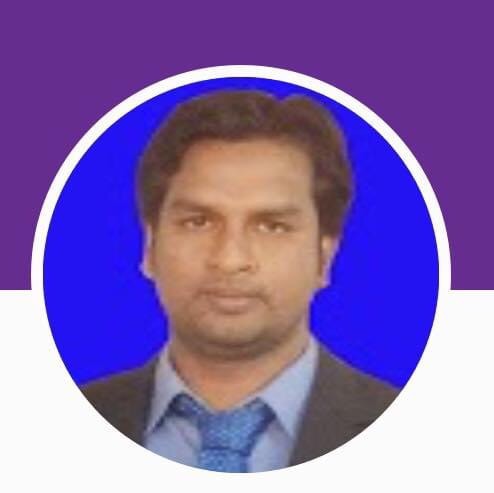 পরিচিতি
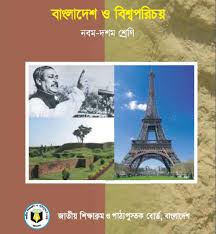 বিষয়ঃ বাংলাদেশ ও বিশ্বপরিচয়
শ্রেণী- ৯ম/১০ম
অধ্যায়ঃ পঞ্চদশ 
(বাংলাদেশের সামাজিক সমস্যা ও এর প্রতিকার)
পাঠঃ বাংলাদেশের সামাজিক সমস্যা।
সময়ঃ ৫০ মিনিট
তারিখঃ ১0/০6/২০২০
আমরা কিছু ছবি লক্ষ্য করি
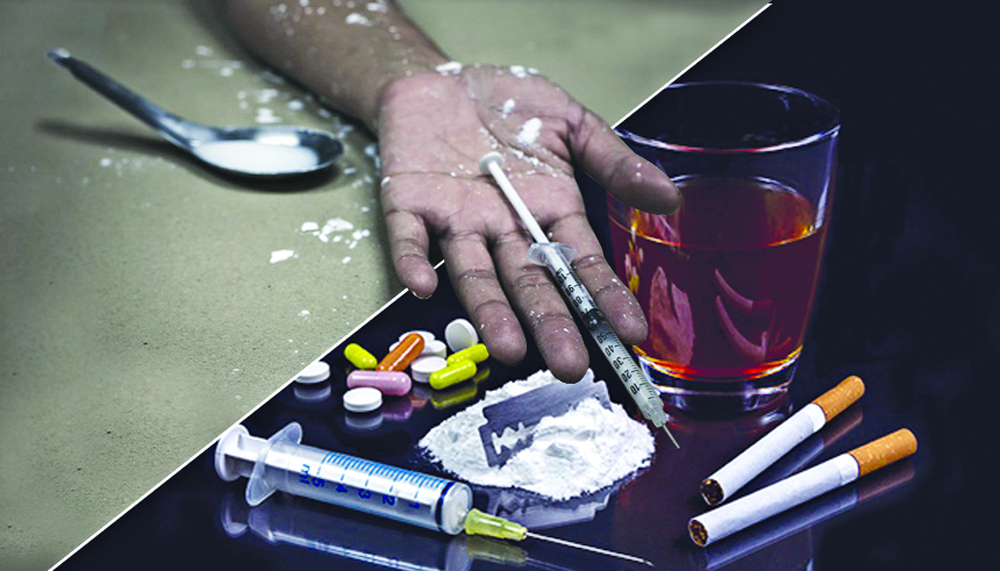 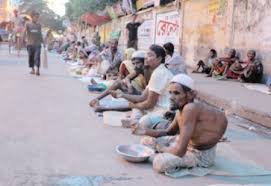 তোমরা বলতে পারবে এগুলো আমাদের কি ধরনের সমস্যা?
সামাজিক সমস্যা
বাংলাদেশের সামাজিক সমস্যা
শিখনফল


পাঠ শেষে শিক্ষার্থীরা...
১। সামাজিক সমস্যার ধারণা ব্যাখ্যা করতে পারবে;
২। ‘নারীর প্রতি সহিংসতা’ – ধারনাটি ব্যাখ্যা করতে পারবে;
৩। শিশুশ্রম ও কিশোর অপরাধের ধারনা ব্যাখ্যা করতে পারবে;
৪। এইচ আইভি/এইডস ধারনা ব্যাখ্যা করতে পারবে;
৫। সড়ক দুর্ঘটনার কারন ব্যাখ্যা করতে পারবে;
৬। জঙ্গিবাদের ধারনা ব্যাখ্যা করতে পারবে;
৭। দূর্নীতির ধারনা, কারন ব্যাখ্যা করতে পারবে।
আমরা আরও কিছু ছবি লক্ষ্য করি
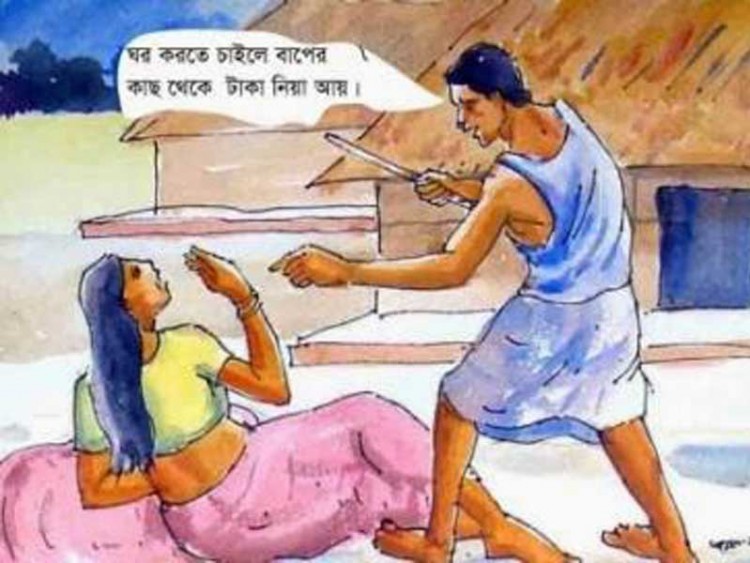 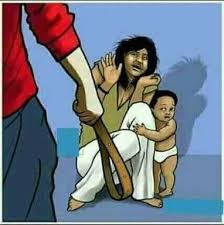 নারীর প্রতি সহিংসতা নারী নির্যাতন বাংলাদেশের একটি সামাজিক সমস্যা
আরও কিছু ছবি লক্ষ্য করি
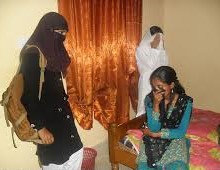 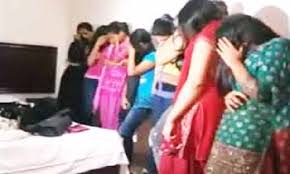 অসামাজিক কাজে লিপ্ত হয়ে এইডসের মতো মরন রোগের আশংখ্যা থাকে
আরও কিছু ছবি লক্ষ্য করি
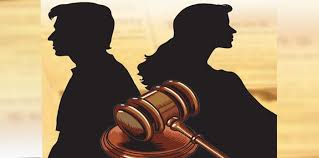 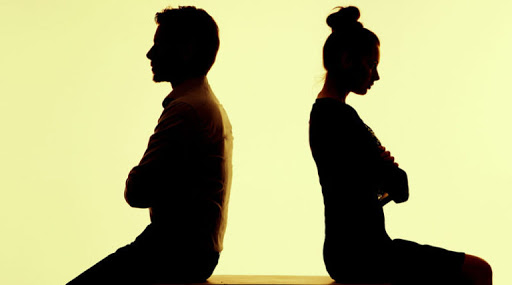 বিবাহ বিচ্ছেদ একটি সামাজিক সমস্যার অন্যতম একটি
আরও কিছু ছবি লক্ষ্য করি
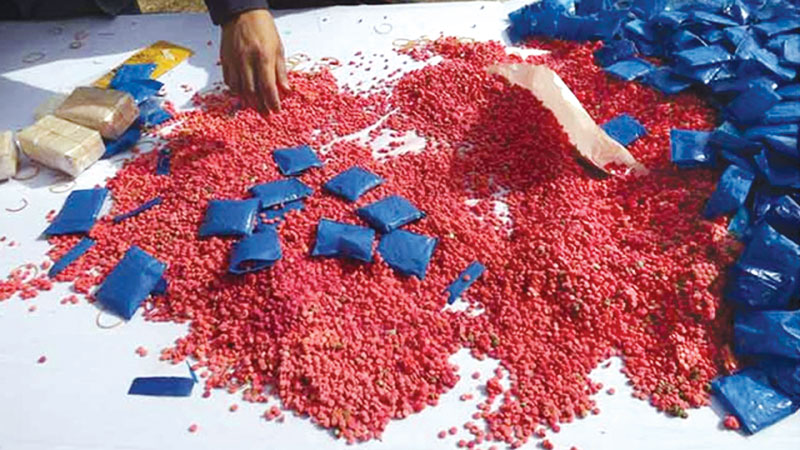 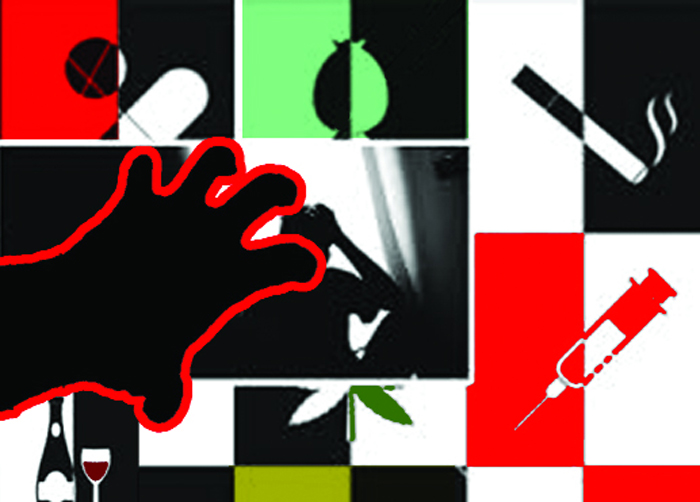 ভয়াবহ সামাজিক সমস্যা বর্তমান সময়ের মাদক দ্রব্য
একক কাজ
কীভাবে সমাজে নৈরাজ্য সৃষ্টি হতে পারে?
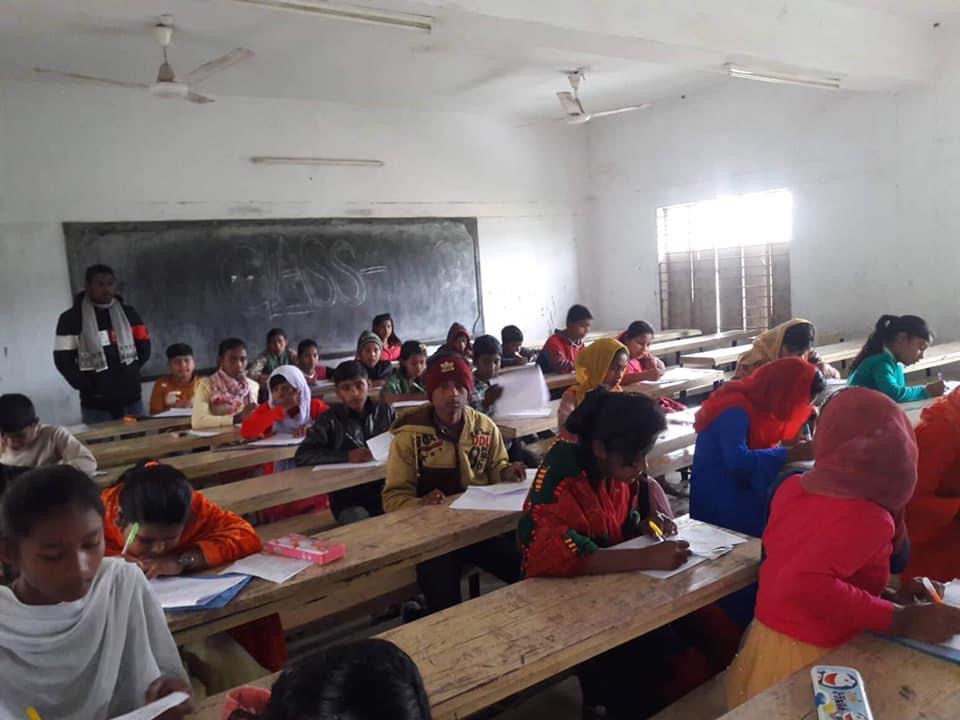 আরও কিছু ছবি লক্ষ্য করি
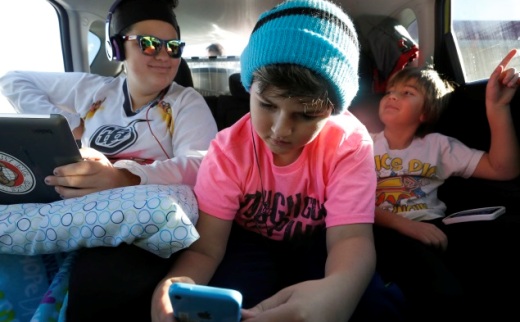 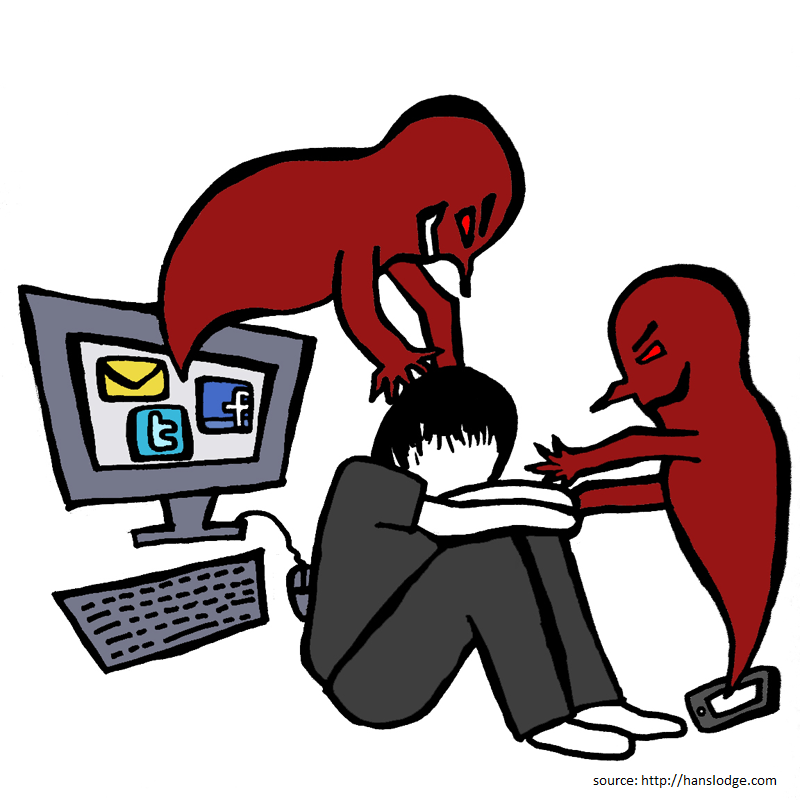 শিশুদের জন্য মোবাইল কম্পিউটার গেম বর্তমান সময়ের মারাক্তোক সামাজিক সমস্যা
আবার কিছু ছবি লক্ষ্য করি
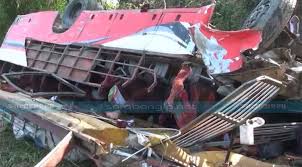 প্রতিনিয়োত সড়ক দূর্ঘটনা একটি সামাজিক সমস্যা
আরও কিছু ছবি লক্ষ্য করি
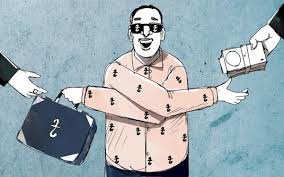 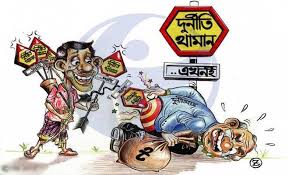 ঘুষ অবৈধ লেনদেন বাংলাদেশে অন্যতম একটি সামাজিক সমস্যা
আরও কিছু ছবি লক্ষ্য করি
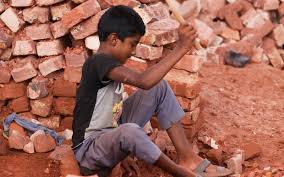 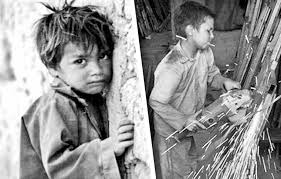 শিশুশ্রম বাংলাদেশের অন্যতম একটি সামাজিক সমস্যা
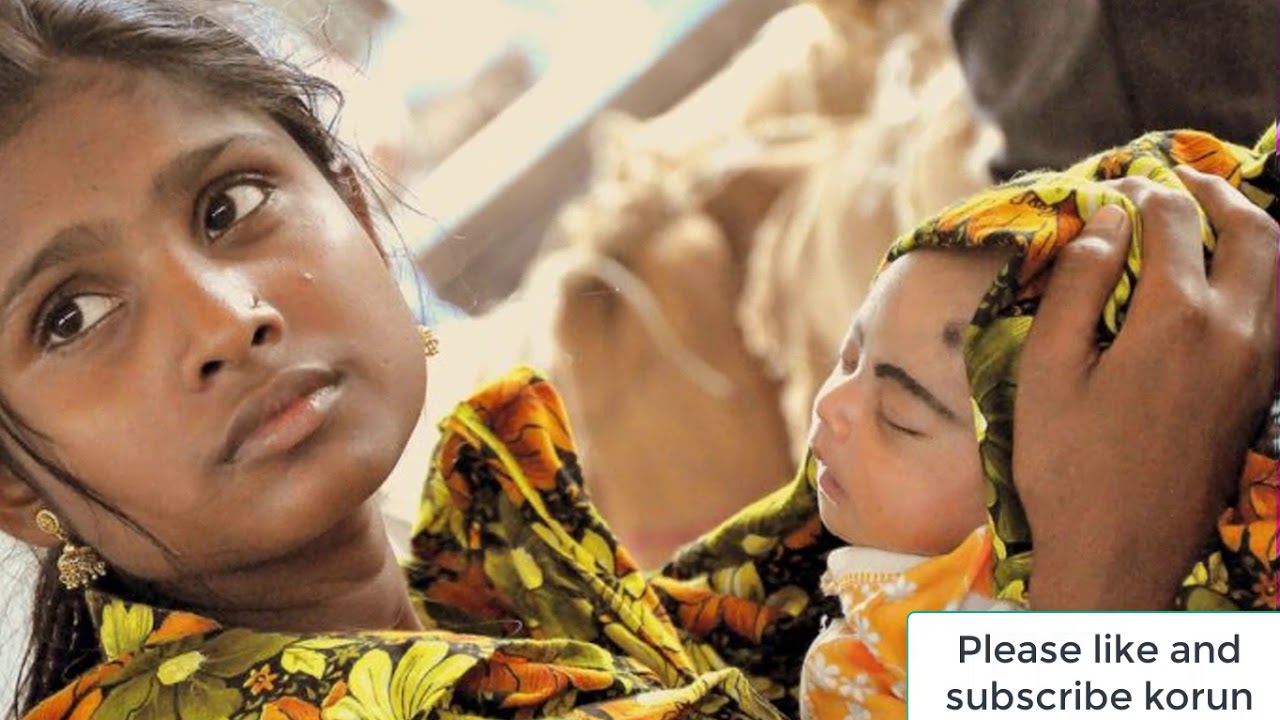 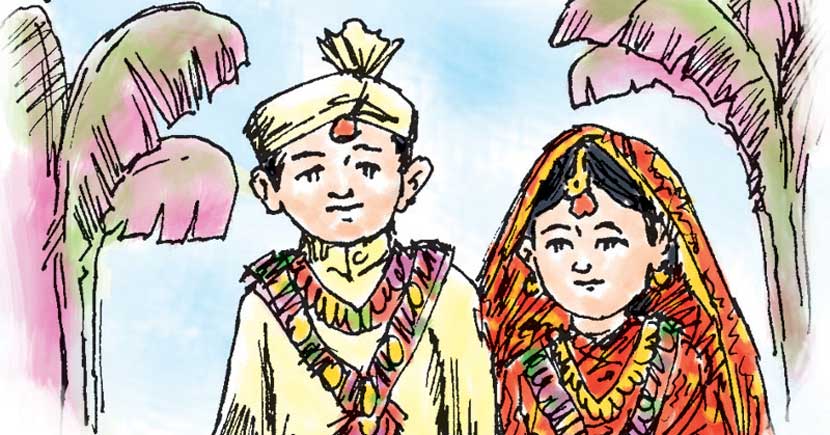 অল্প বয়সে বিয়ে এবং অল্প বয়সে মা হওয়া একটি সামাজিক সমস্যা
মূল্যায়ন
১। নারী সহিংসতার মুল কারন কোনটি?
ক) যৌতুক
খ) বাল্যবিবাহ
গ) দারিদ্রতা
ঘ) বহুবিবাহ
২। কোনটিতে এইডস ছড়ায়?
ক)  কাপ
খ) গ্লাস
গ) কাপড়
ঘ) অবৈধ মেলামেশা
৩। বর্তমান সময়ে বাংলাদেশে অন্যতম সামাজিক সমস্যা?
ক) যৌন হয়রানি
ক) এসিড নিক্ষেপ
ক) শিশু পাচার
ক) সড়ক দুর্ঘটনা
বাড়ীর কাজ
বাংলাদেশের সামাজিক সমস্যা গুলো বর্ণনা কর।
সবাই ঘরে থাকো সুস্থ্য থাকো
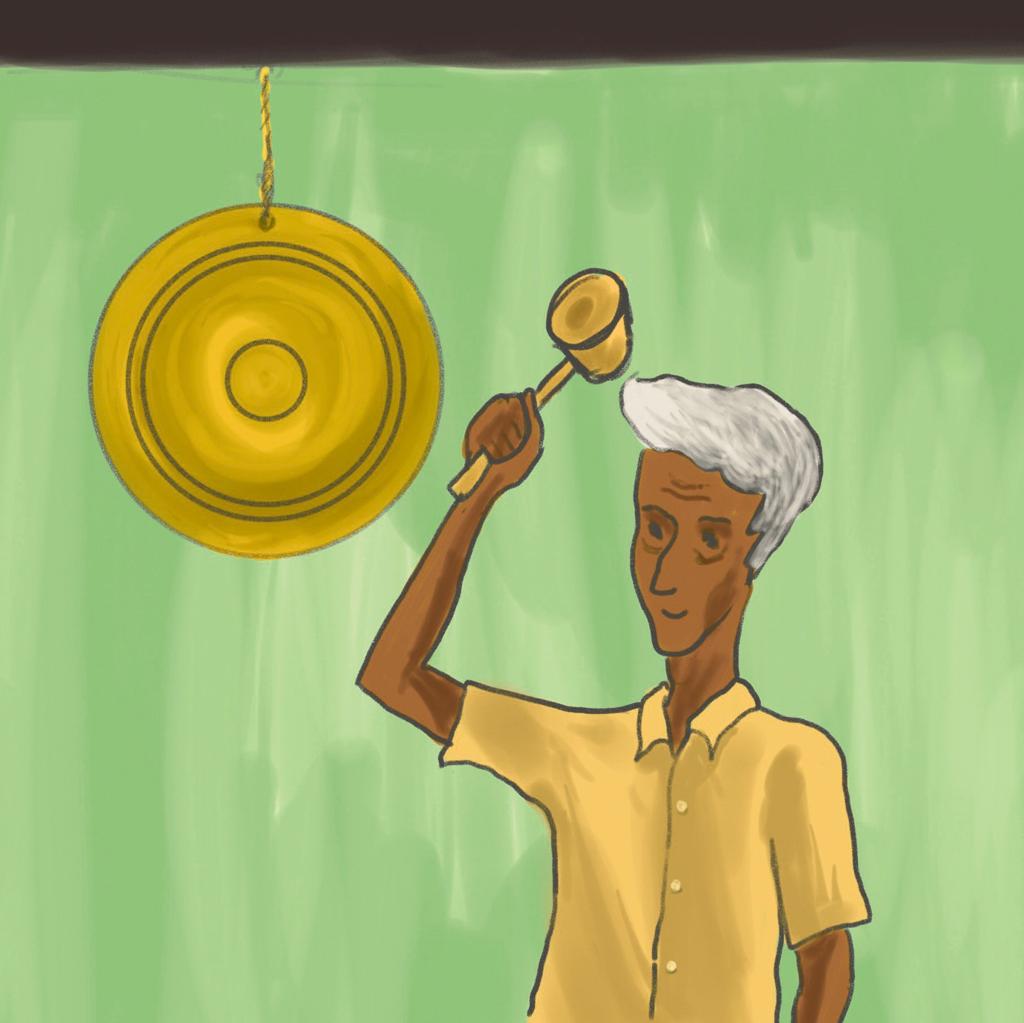 ধন্যবাদ সবাইকে